Физминутка для   малышей«Ножки и ладошки»
Составила: Бабенко Елена Андреевна
Воспитатель 
МБДОУ «Детский сад компенсирующего вида №7»
г. Усолье-Сибирское
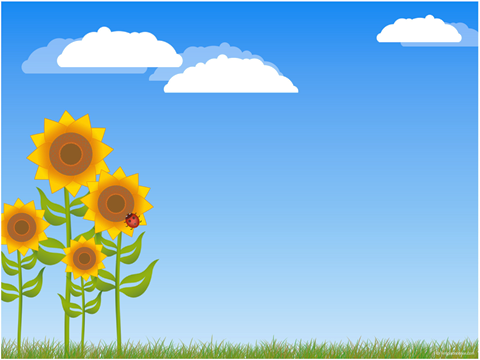 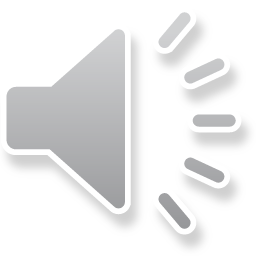 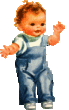 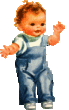 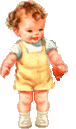 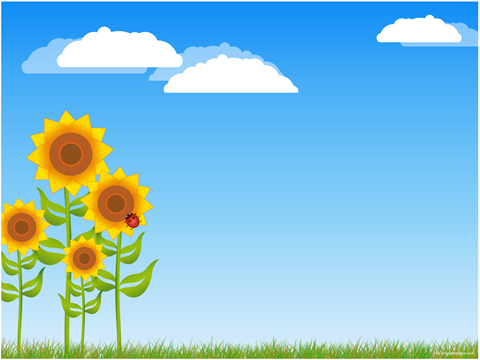 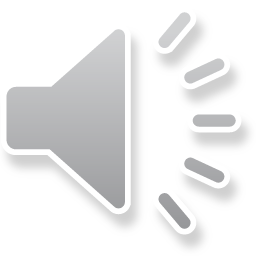 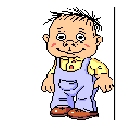 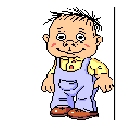 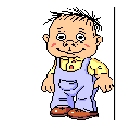 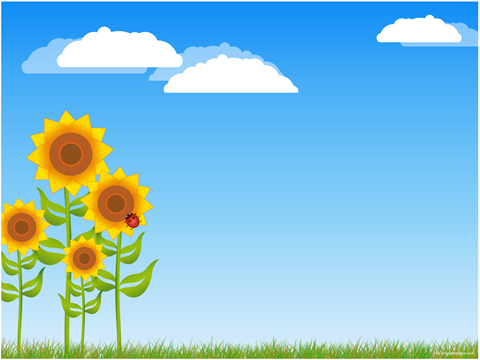 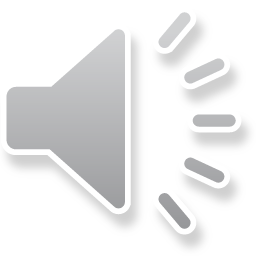 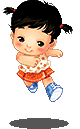 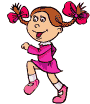 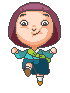 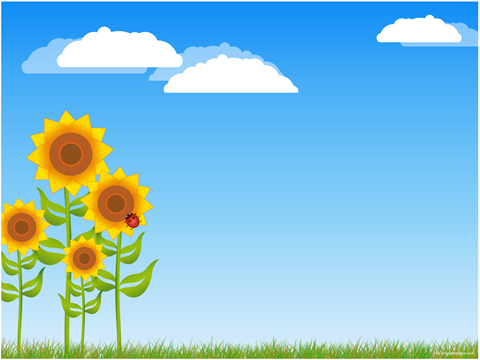 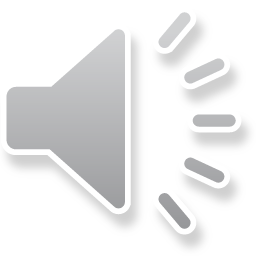 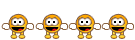 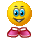